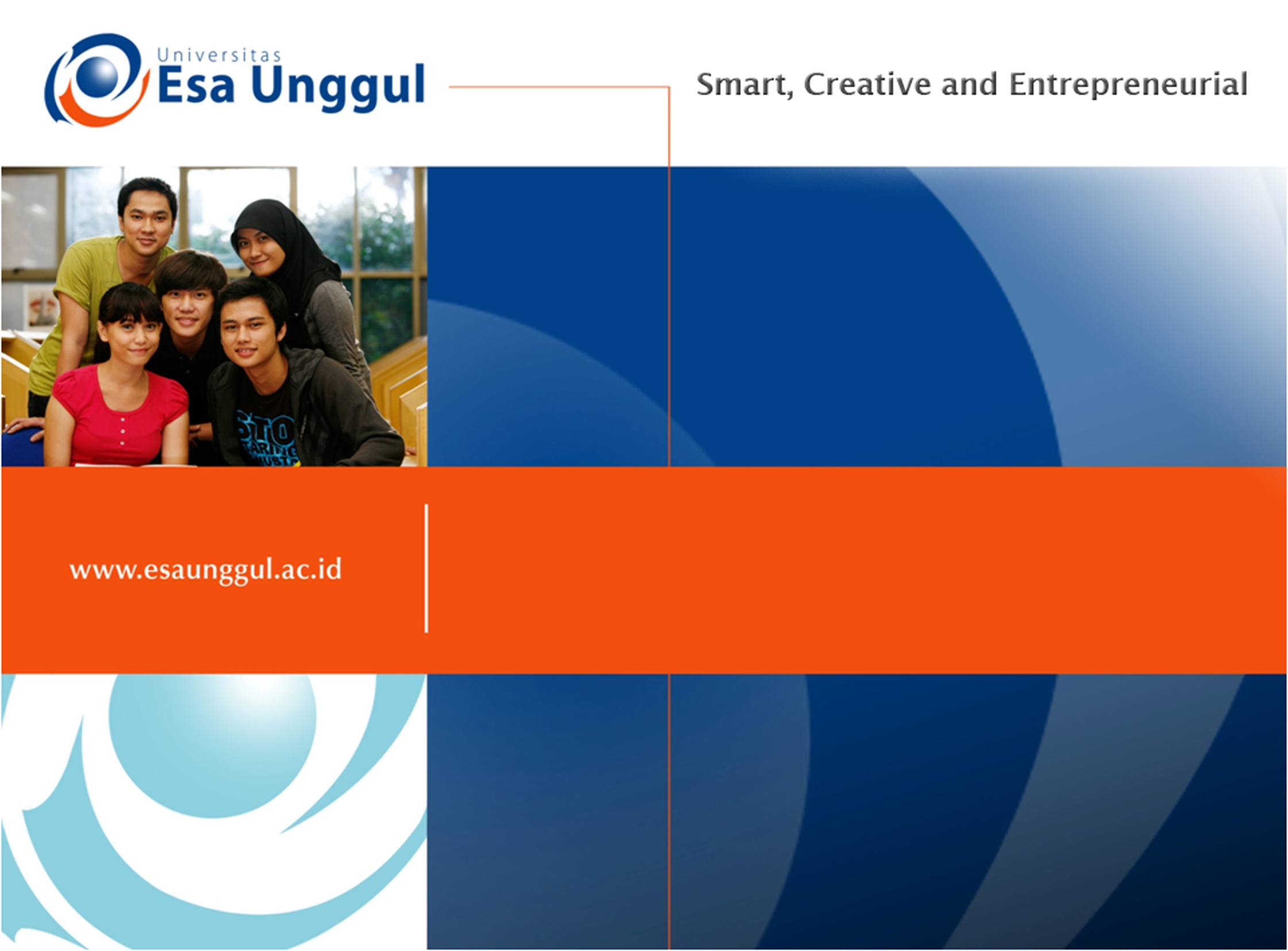 QUERY FORMAL PROSEDURAL
PERTEMUAN 8
NOVIANDI
PRODI MIK | FAKULTAS ILMU-ILMU KESEHATAN
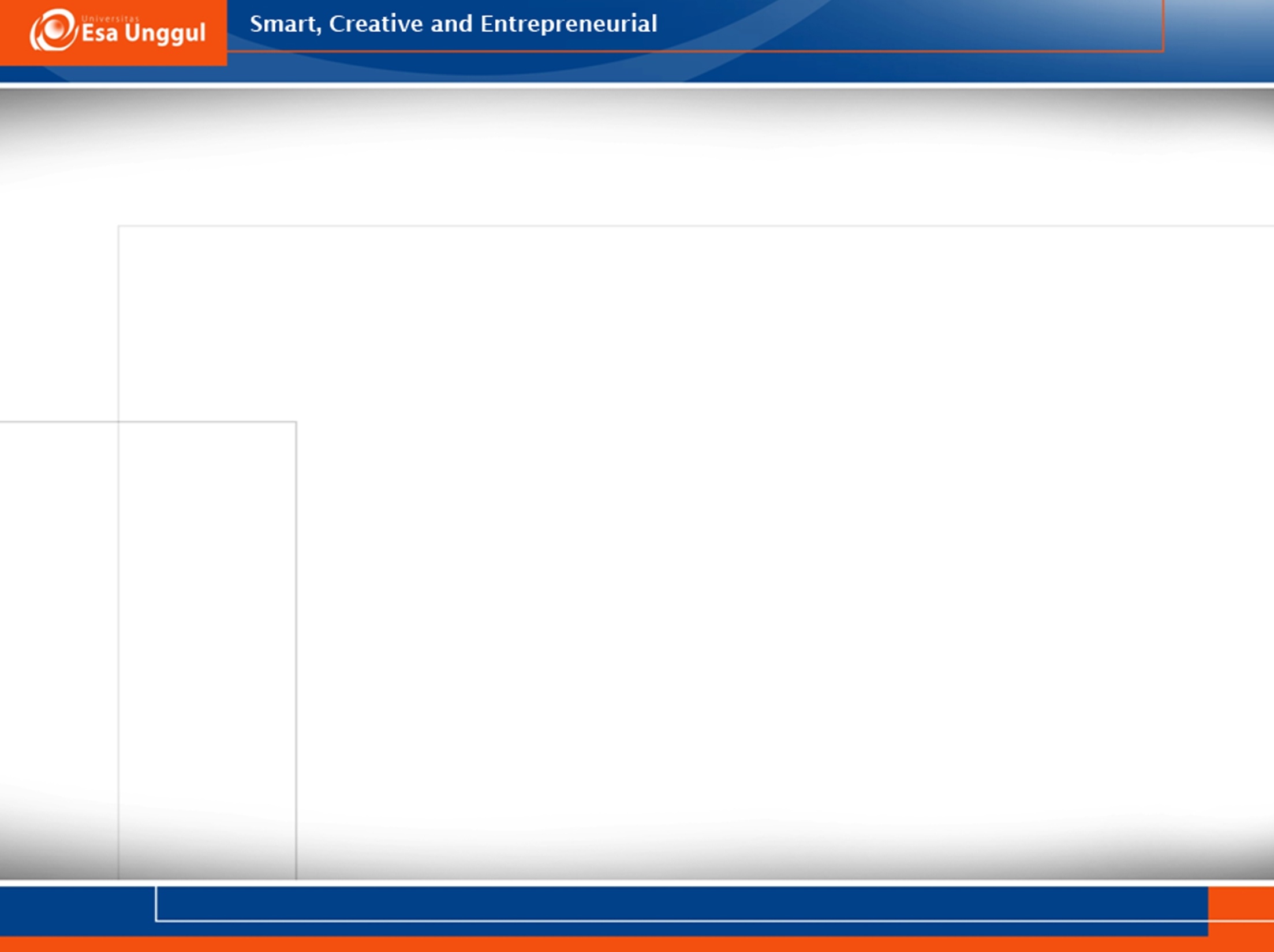 KEMAMPUAN AKHIR YANG DIHARAPKAN
Mahasiswa mampu menjelaskan tentang pengamanan basis data dan bahasa query formal serta query komersial
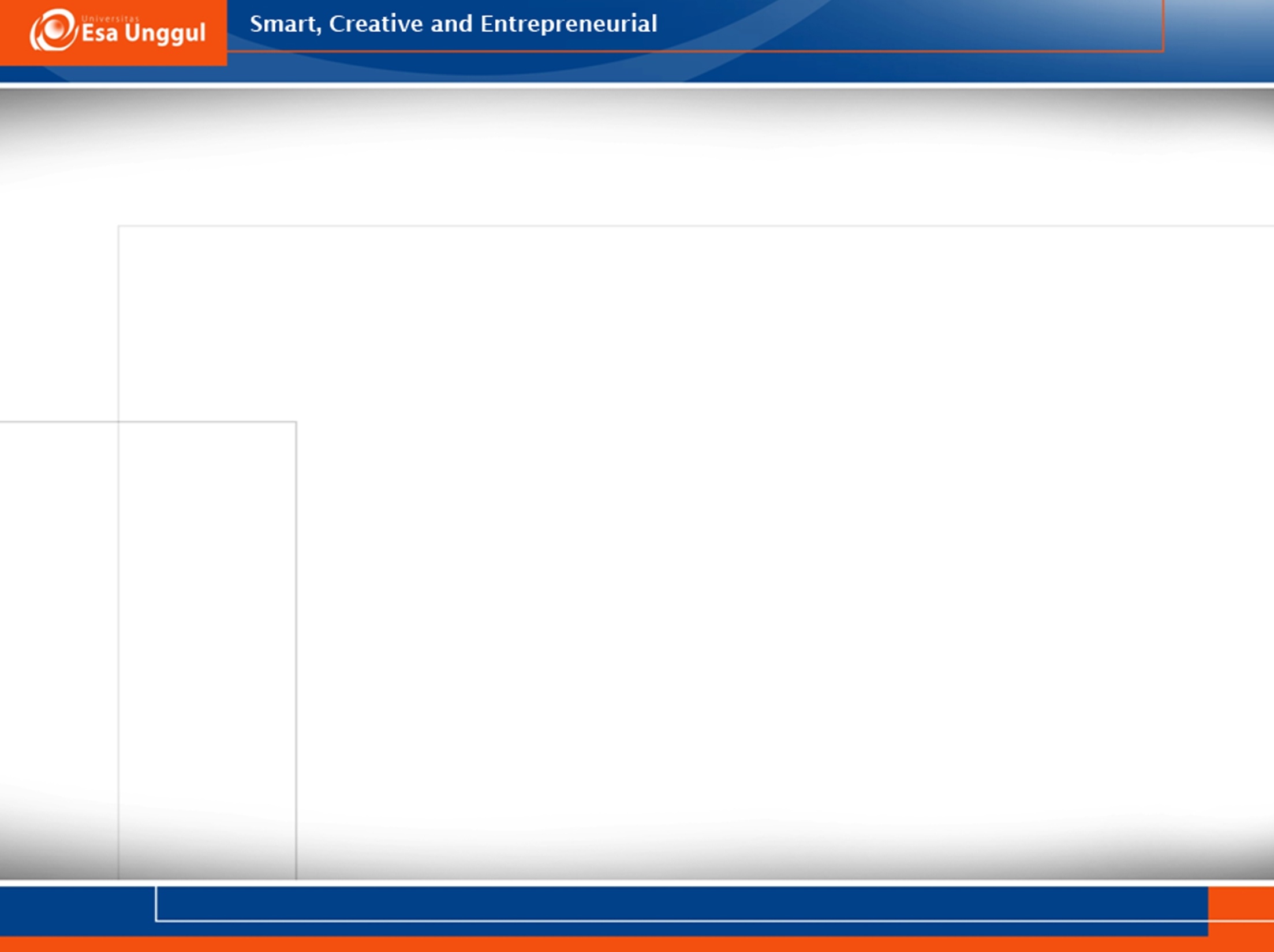 MATERI POKOK
Operasi Aljabar Relasional
Operasi Seleksi (Select)
Operasi Projeksi (Project)
Operasi Cartesian Product
Operasi Union
Operasi Set Difference
Operasi tambahan
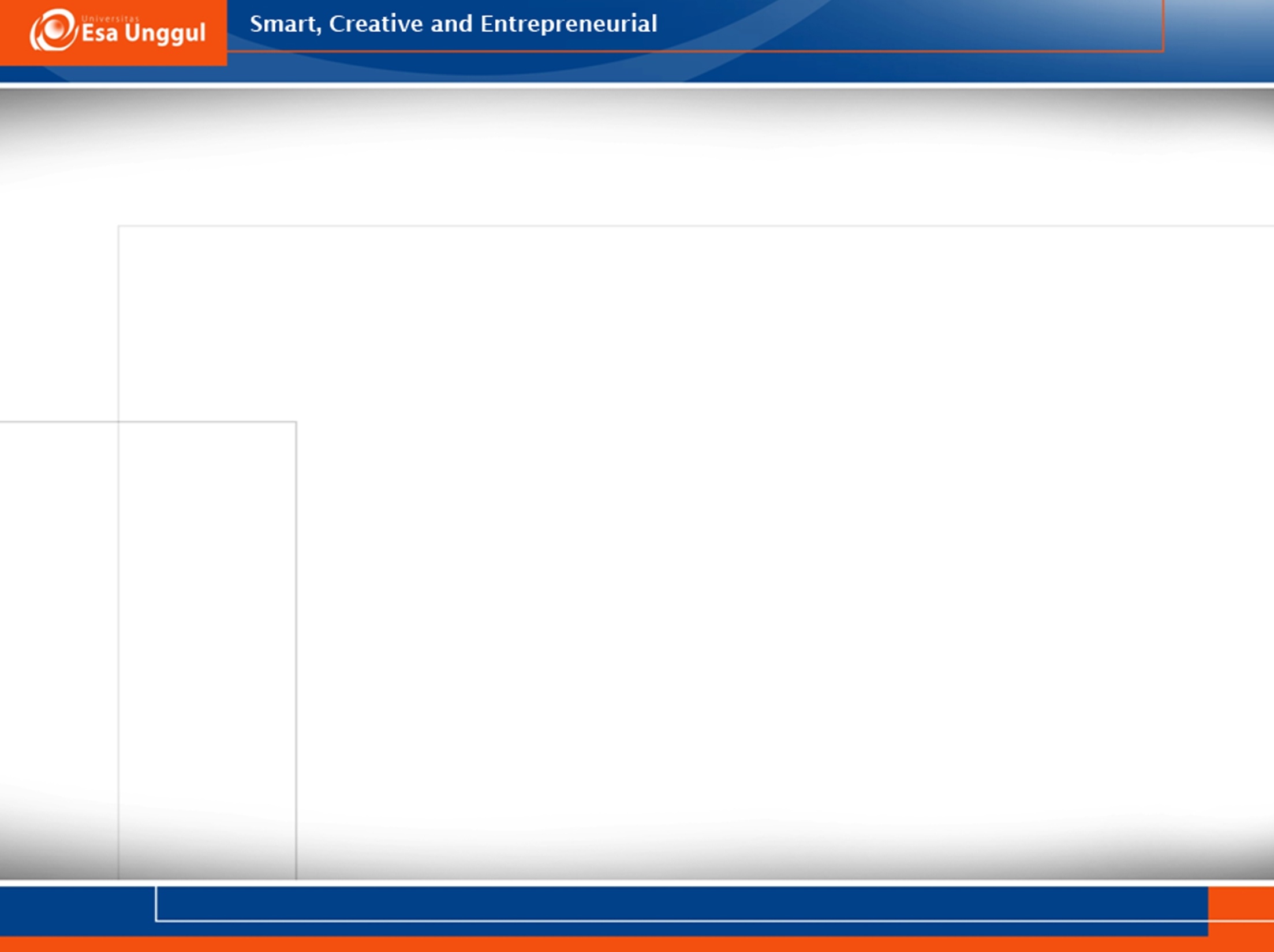 Bahasa Query Formal Prosedural
Bahasa Query adalah bahasa yang dikhususkan untuk mengajukan pertanyaan atau Query, yang melibatkan data dalam sebuah database.
Input dan output suatu query adalah relasi.
Query dievaluasi dengan menggunakan contoh input relasi dan menghasilkan contoh output relasi.
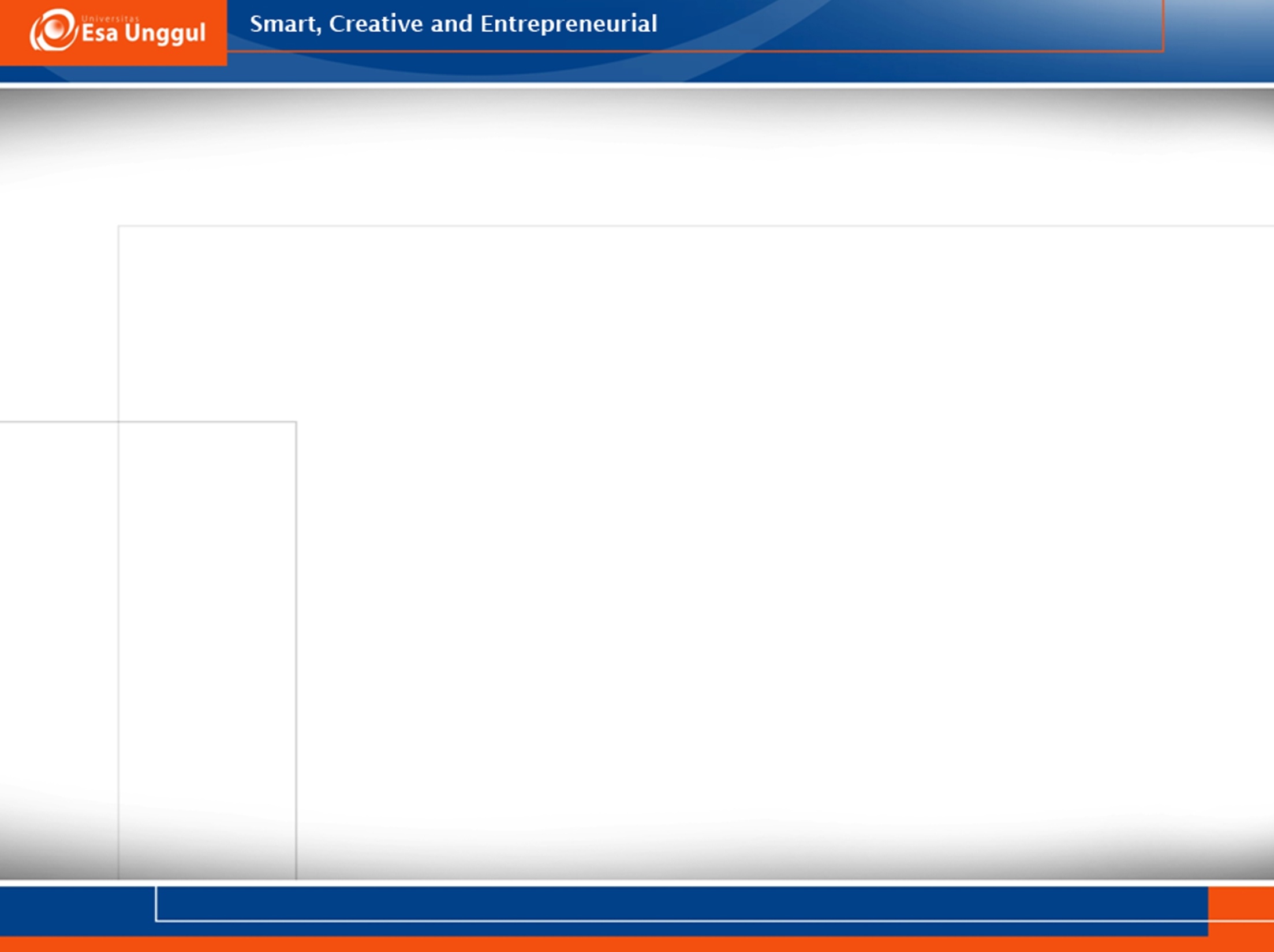 Aljabar Relasional
Merupakan salah satu dari 2 bahasa query formal yang terkait dengan model relasional.
Memiliki operator – operator dasar aljabar :
	-	Selection
	-	Projection
	-	Operasi Himpunan (Union, Intersection, Set – Difference, 	Cross – Product)
	-	Renaming
	-	Join
	-	Division
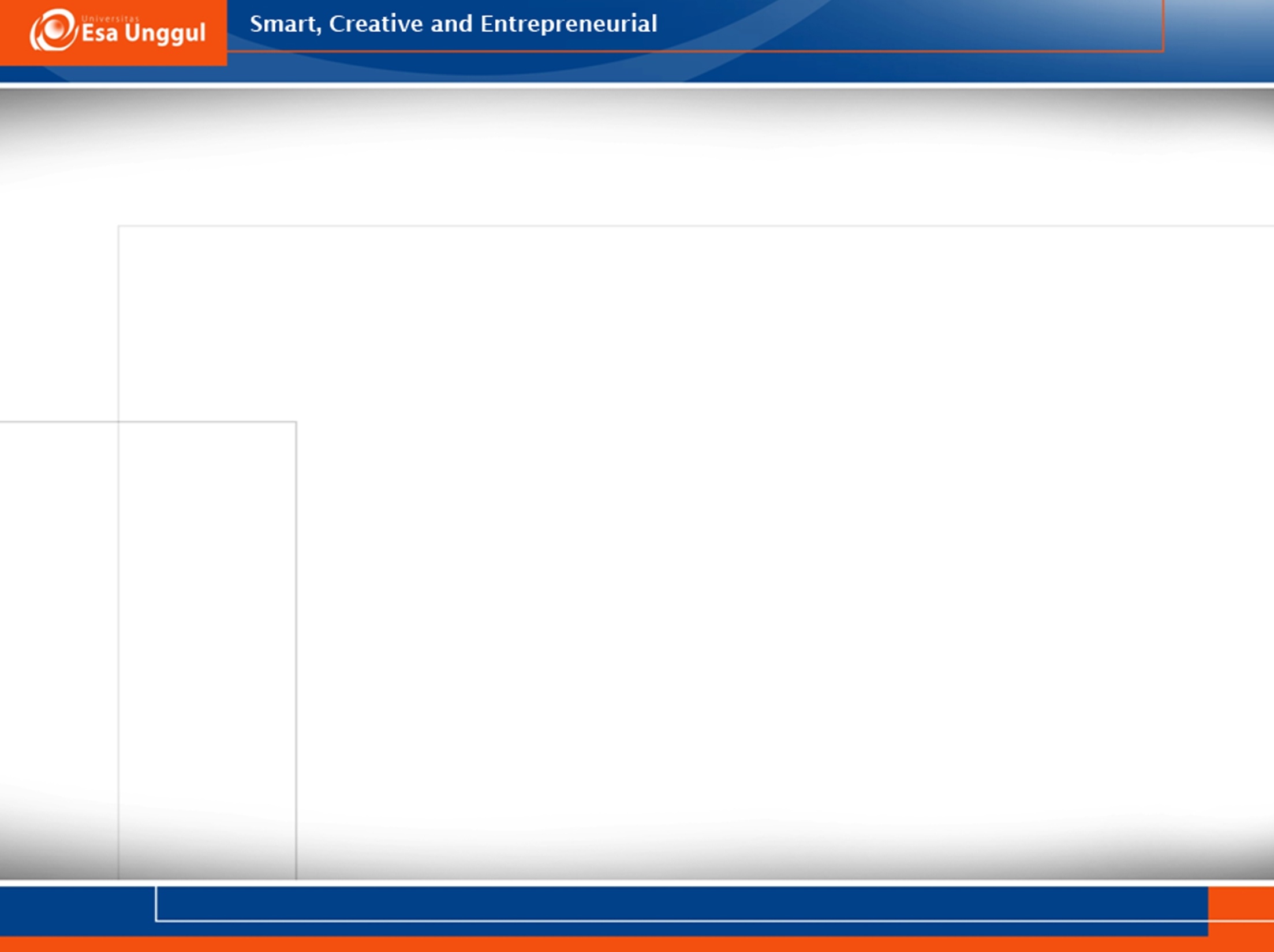 Selection dan Projection
Aljabar Relasional mencakup operator untuk memilih (selection) baris dari satu relasi () dan untuk memproyeksikan (projection) kolom ().
Contoh :
	 Unit Price >= Rp. 5.000.000,- (Products)
	 Product ID, Product Name (Products)
	 Product ID, Product Name ( Unit Price >= Rp. 5.000.000,- (Products))
	 Country (Customers)
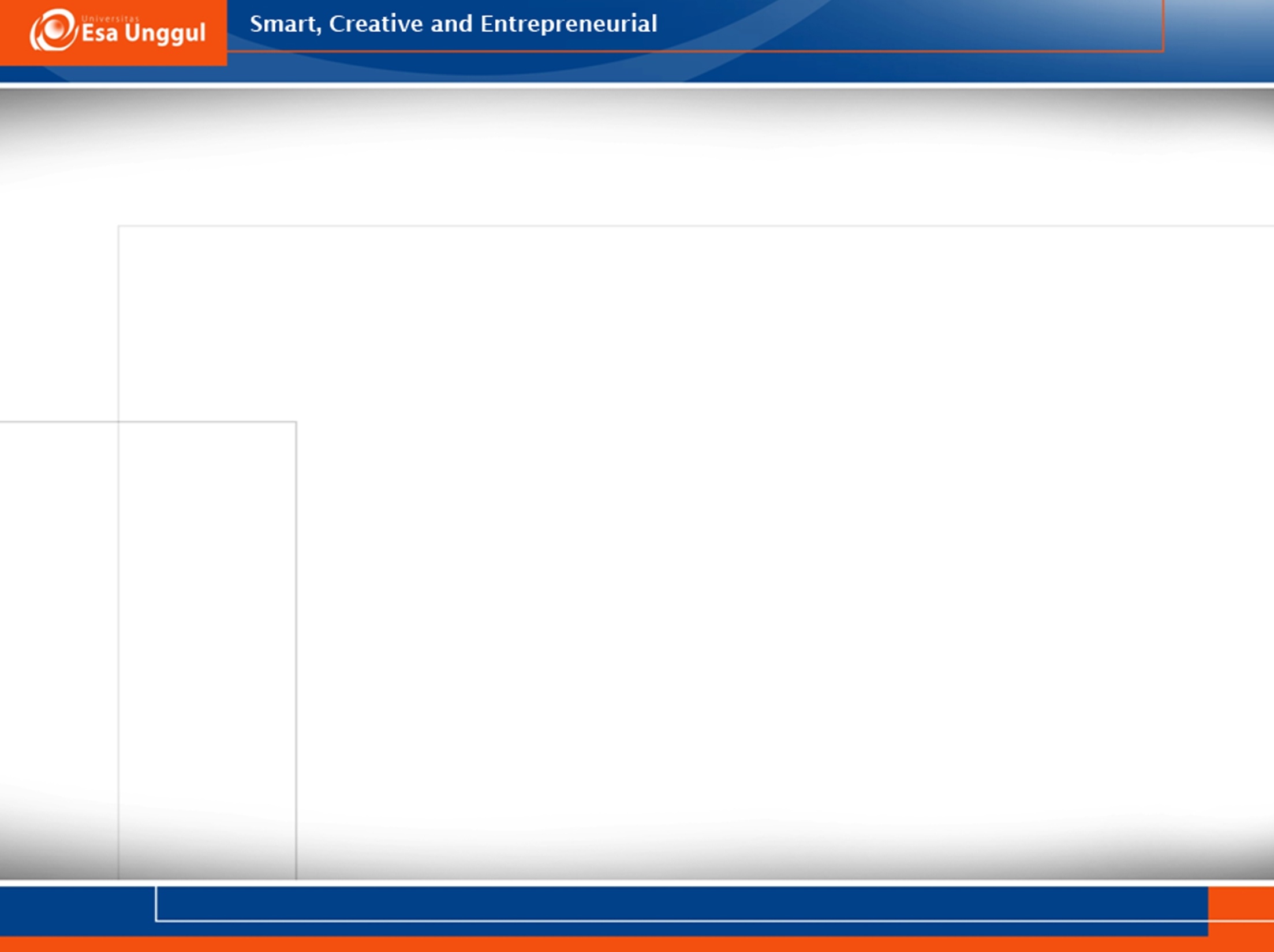 Contoh Selection dan Projection
Misalkan :
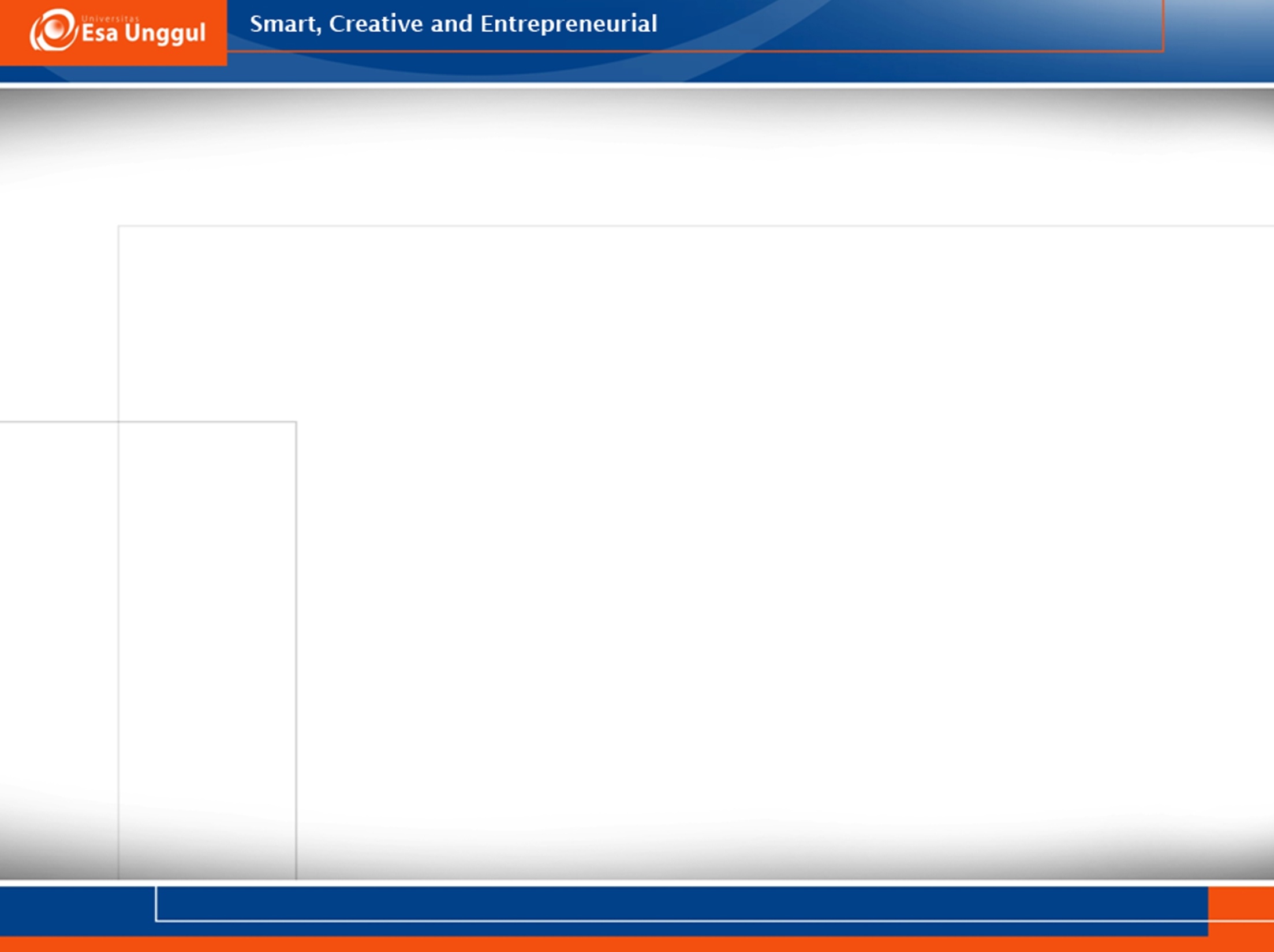 Contoh Selection dan Projection (Lanjutan)
 C > c1 (T1)




 A, B ( C > c1 (T1))
 A (T1)
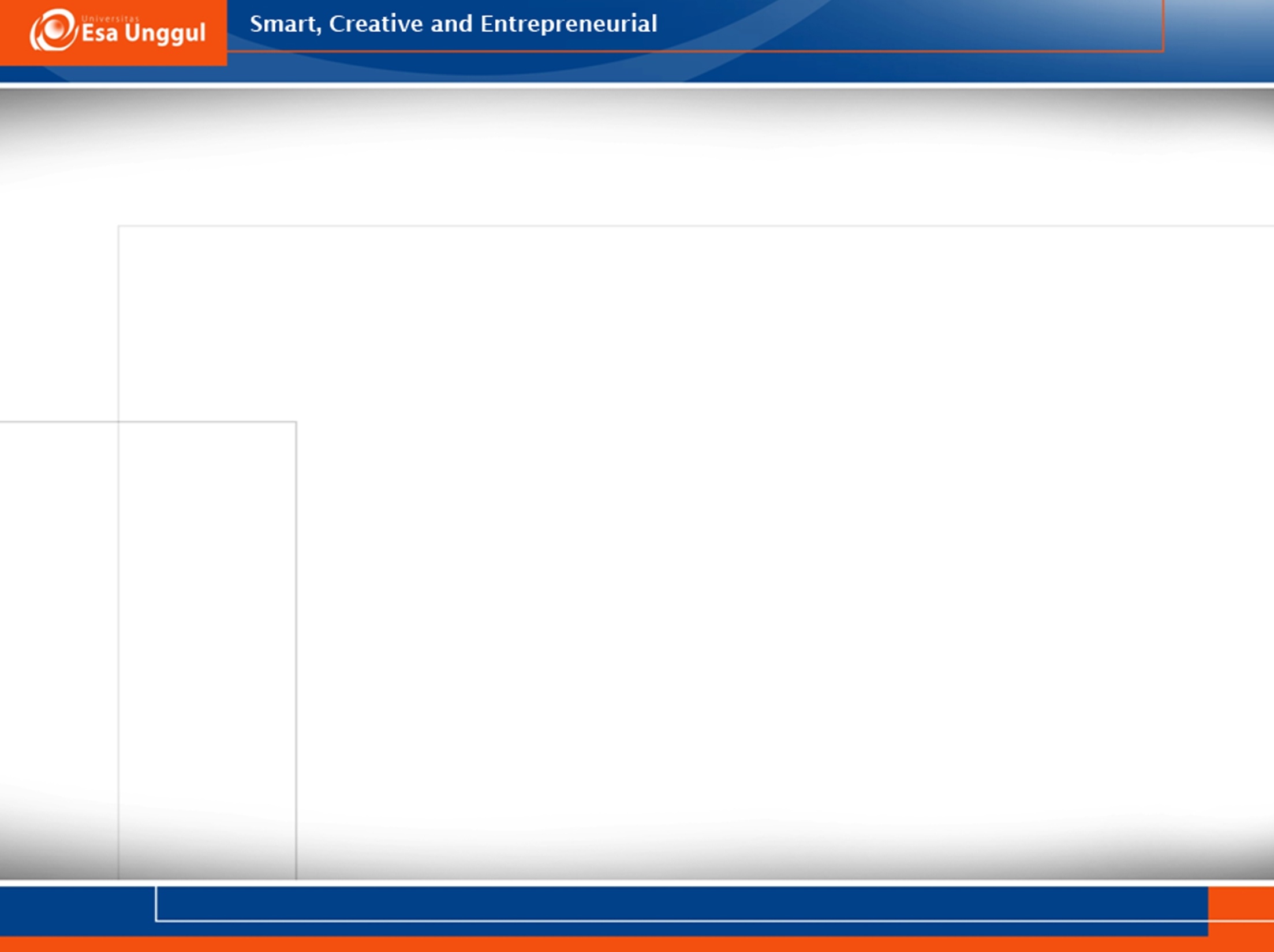 Operasi Himpunan
Union ()
	R  S Menghasilkan suatu relasi yang berisi instan – instan yang terjadi dalam suatu relasi R atau suatu relasi S. R dan S haruslah Union – Compatible dan skema hasil identik dengan skema R.
	2 contoh relasi dikatakan Union – Compatible jika memenuhi persyaratan :
	-	Memiliki jumlah field yang sama.
	-	Field yang berurutan, dalam urutan dari kiri ke kanan, memiliki 	domain yang sama.
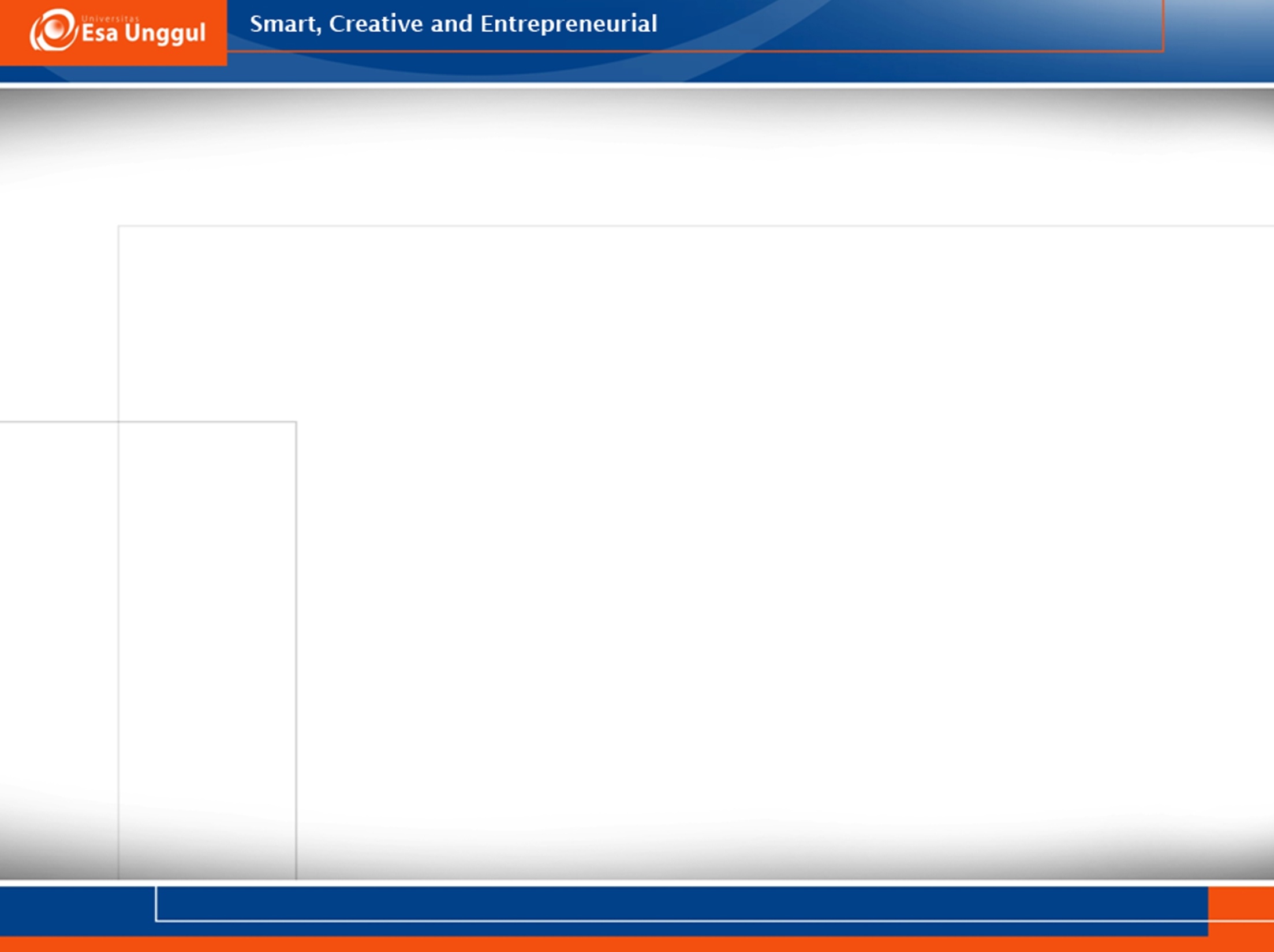 Operasi Himpunan (Lanjutan)
Intersection ()
	R  S menghasilkan suatu relasi yang berisi instan – instan yang terjadi baik pada R dan S. Relasi R dan S harus Union – Compatible dan skema hasil identik dengan skema R.
Set – Difference (-)
	R – S menghasilkan suatu relasi yang berisi instan – instan yang terjadi pada R tetapi tidak terjadi pada S. Relasi R dan S harus Union – Compatible dan skema hasil identik dengan skema R.
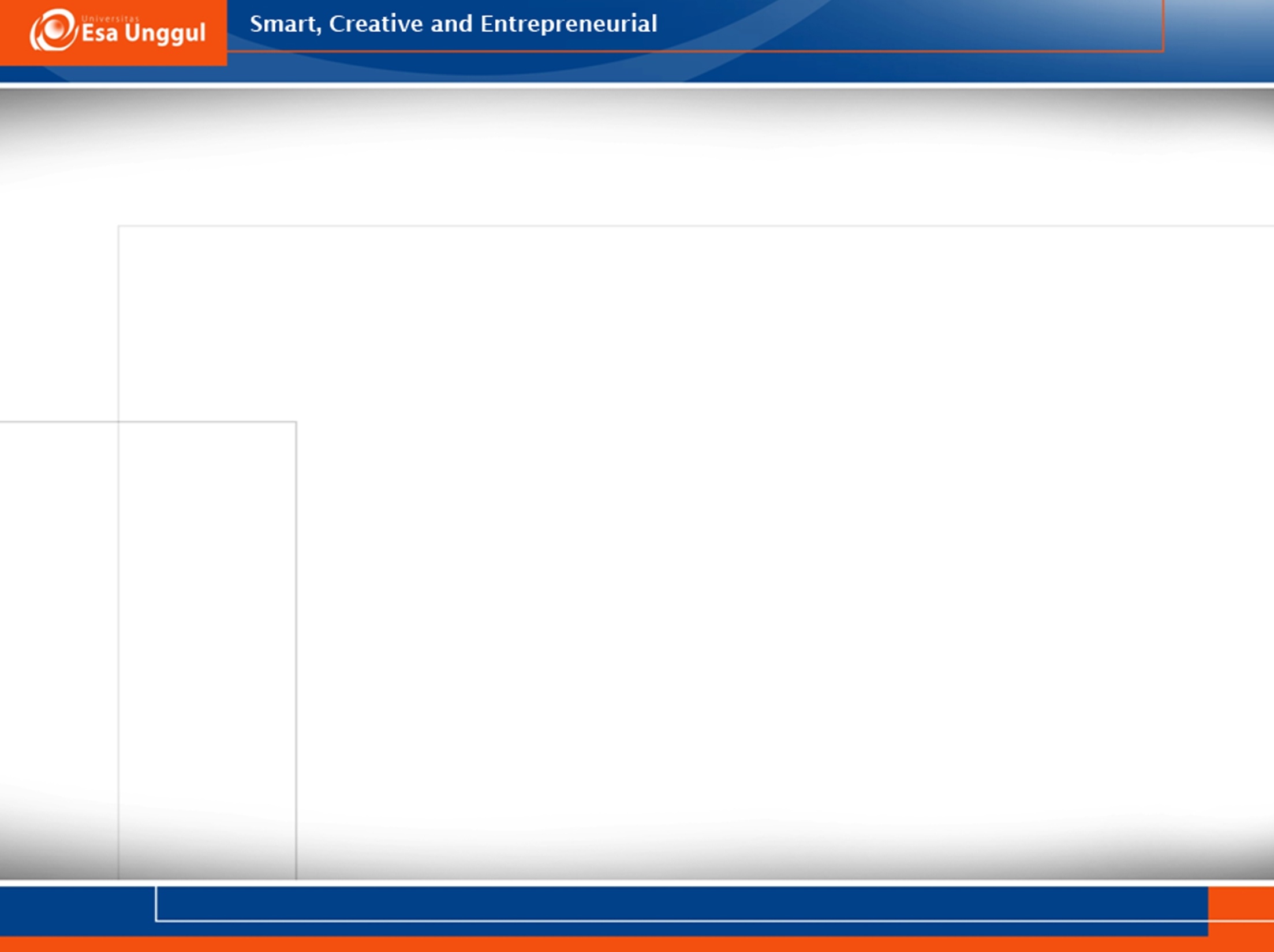 Operasi Himpunan (Lanjutan)
Cross – Product ()
	R  S menghasilkan suatu relasi yang skemanya berisi semua field R (dalam urutan yang sama dengan field R) diikuti dengan semua field S (dalam urutan yang sama dengan field S).
	Operasi Cross – Product disebut juga Cartesian – Product.
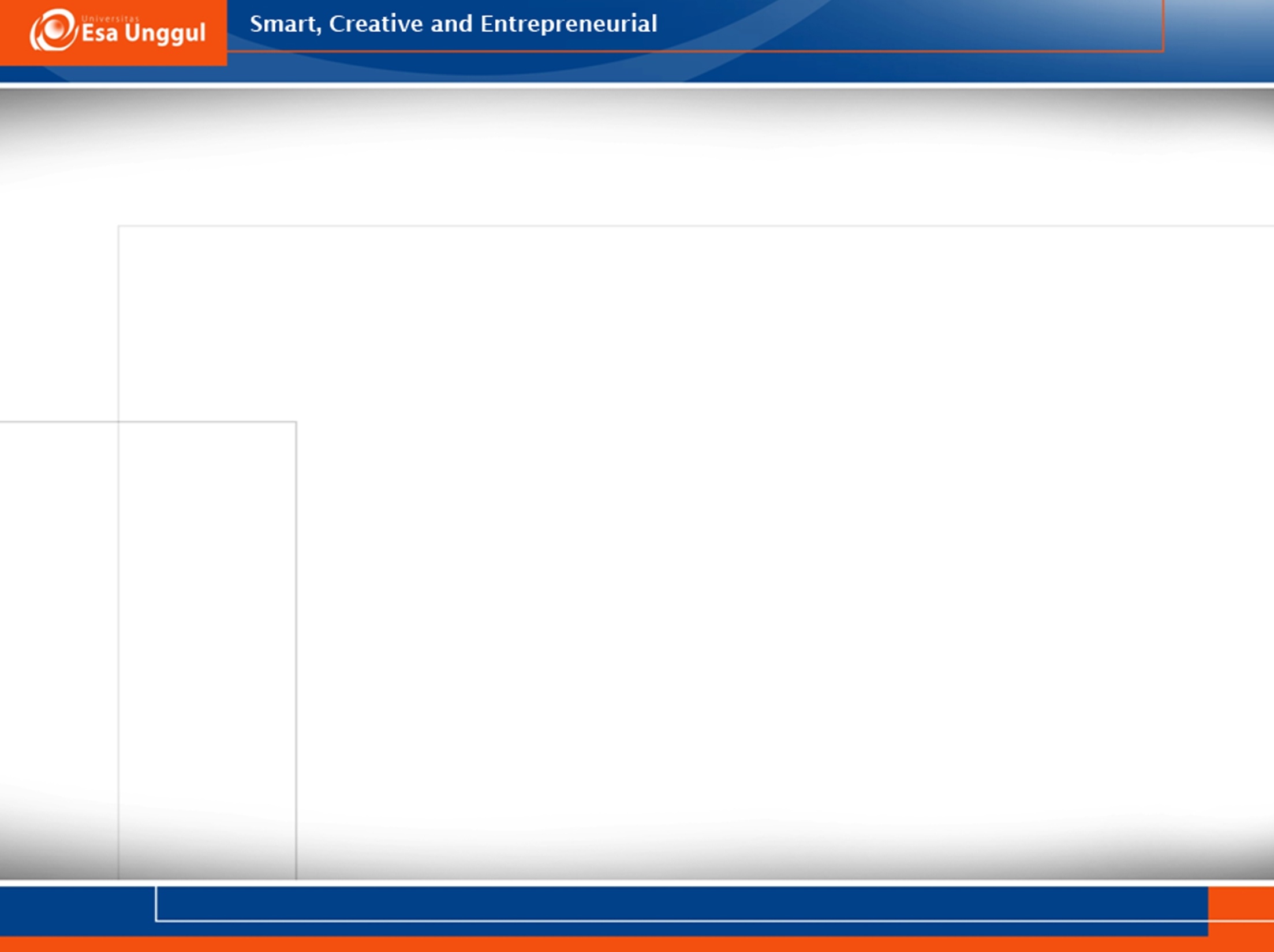 Contoh Operasi Himpunan
T1  T2






T1  T2
T1 – T2
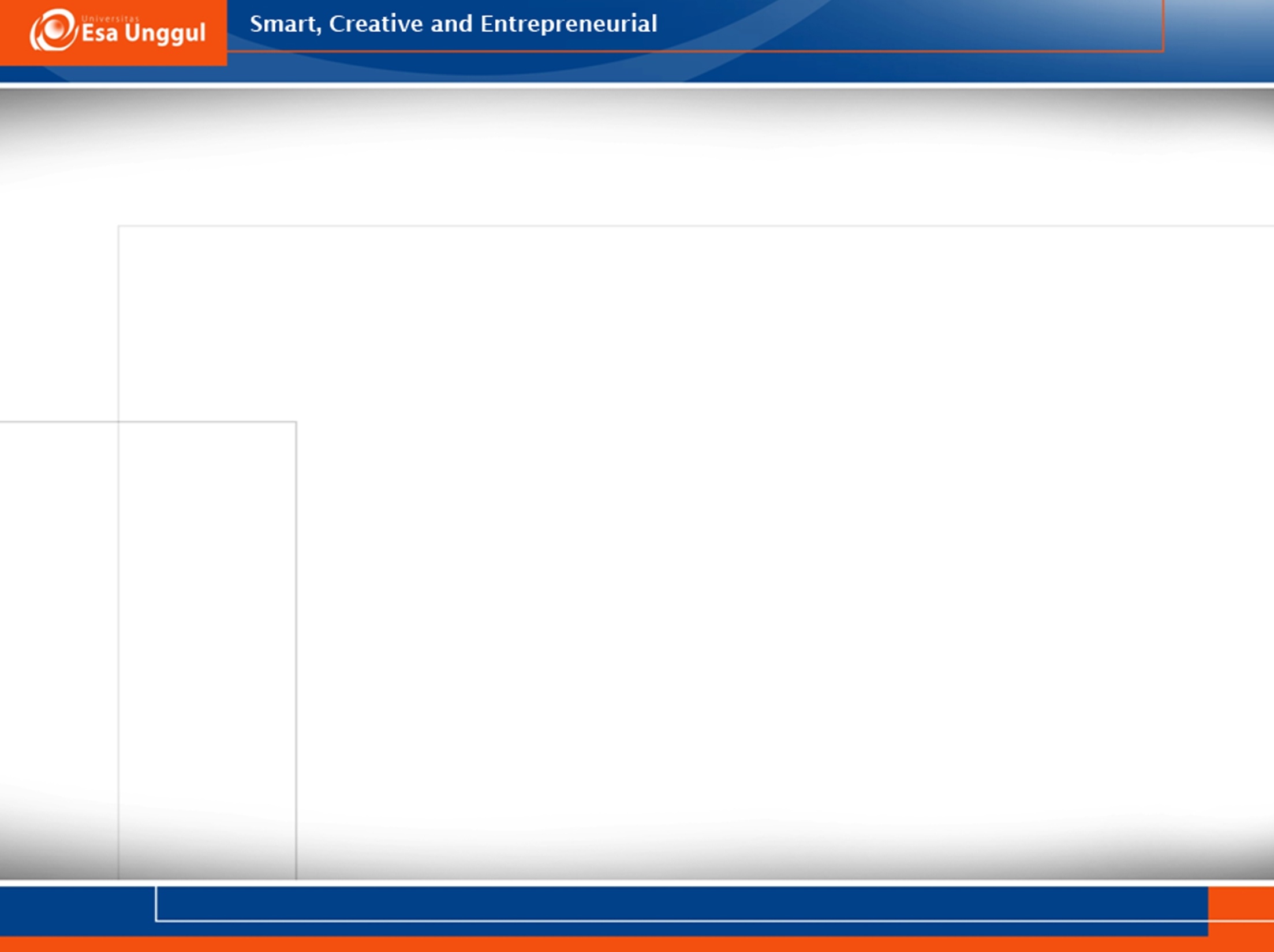 Contoh Operasi Himpunan (Lanjutan)
T2  T3
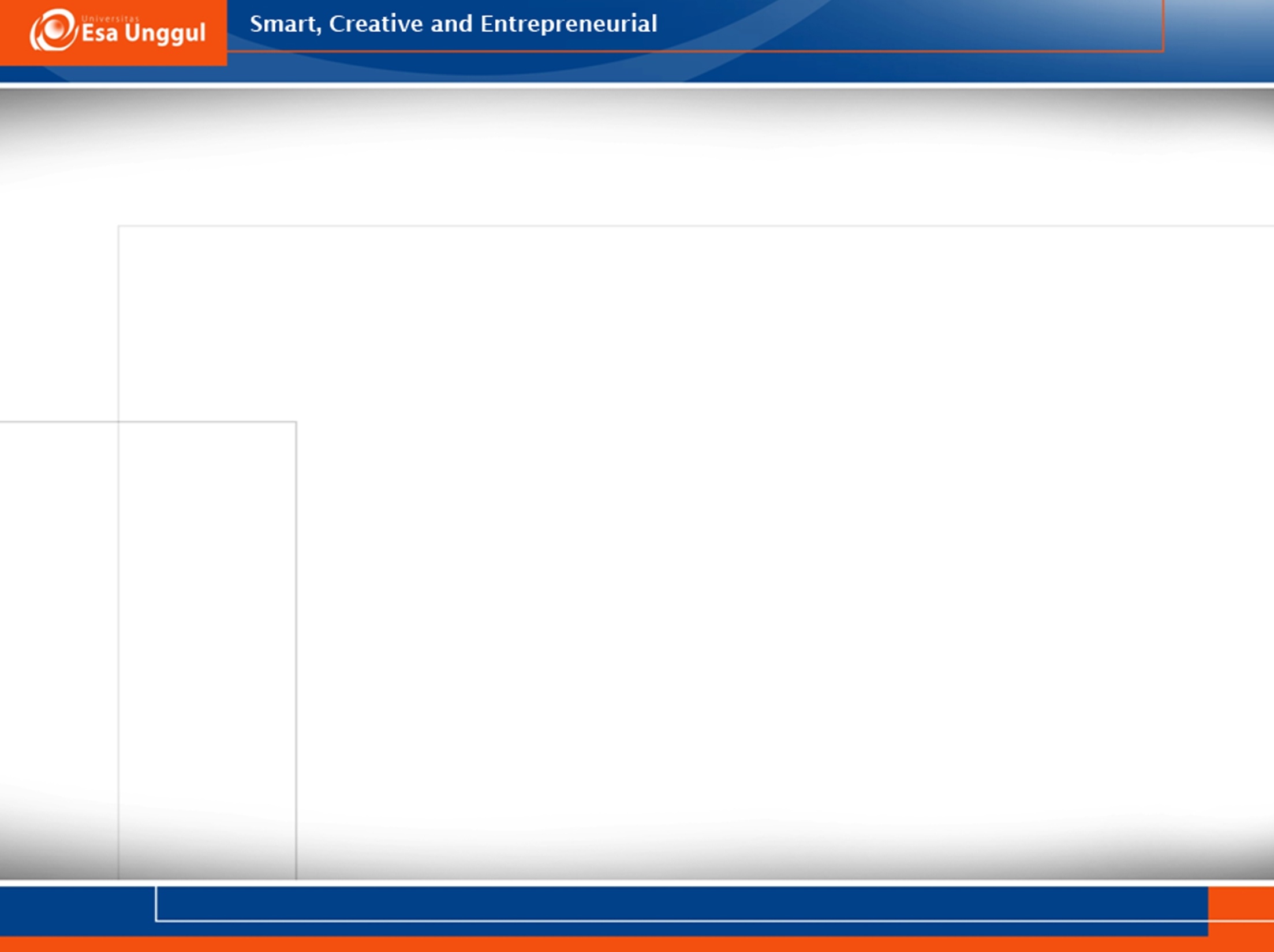 Join
Merupakan operasi yang digunakan untuk menggunakan informasi dari dua atau lebih relasi (      ).
	Condition Join
	Equijoin
	Natural Join
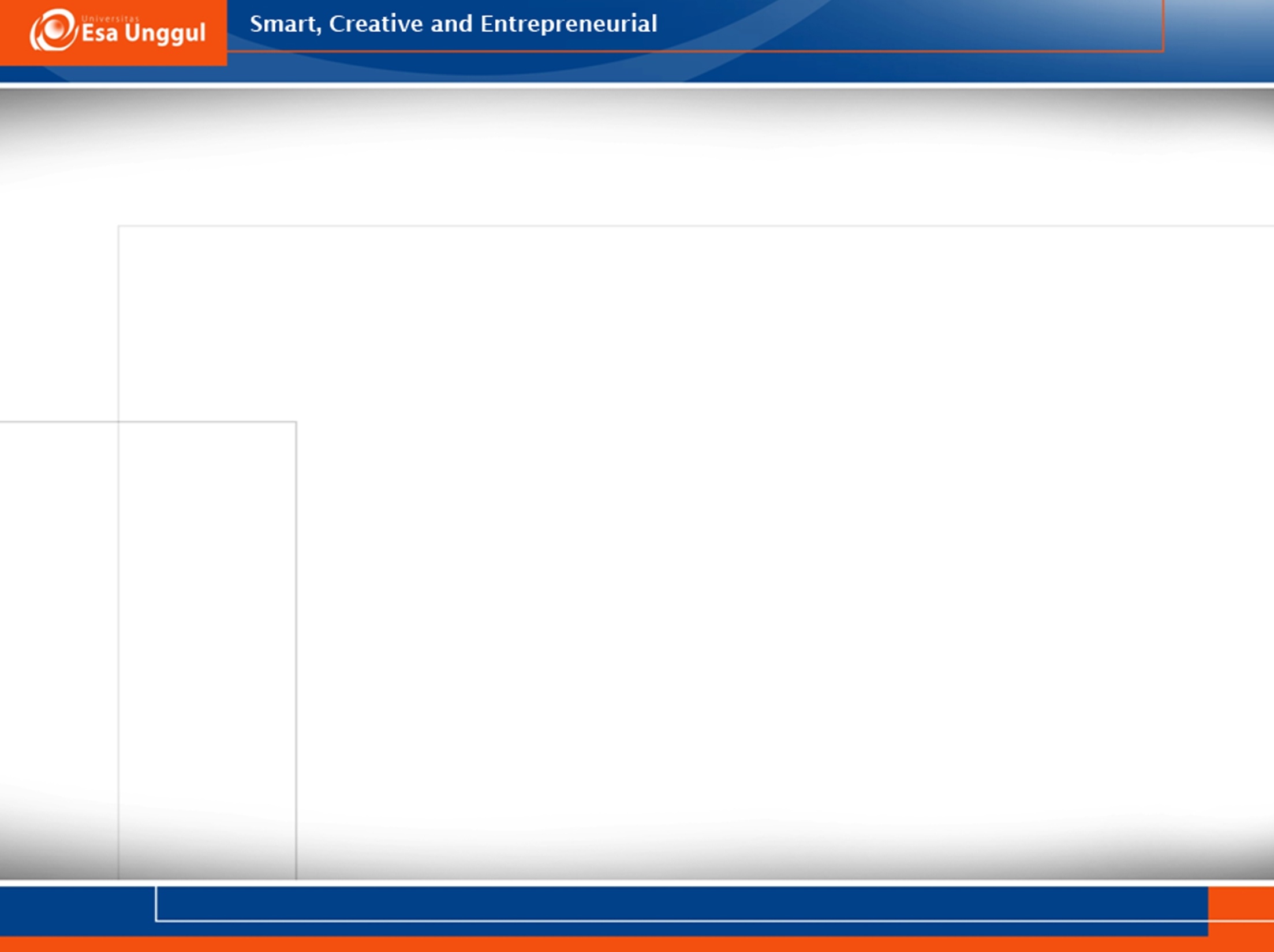 Condition Join
Condition Join identik dengan Selection Condition. Bentuk operasinya yakni :

		R         c S =  c (R  S)

Jadi, Condition Join ditentukan untuk menjadi sebuah Cross – Product yang diikuti dengan satu selection.
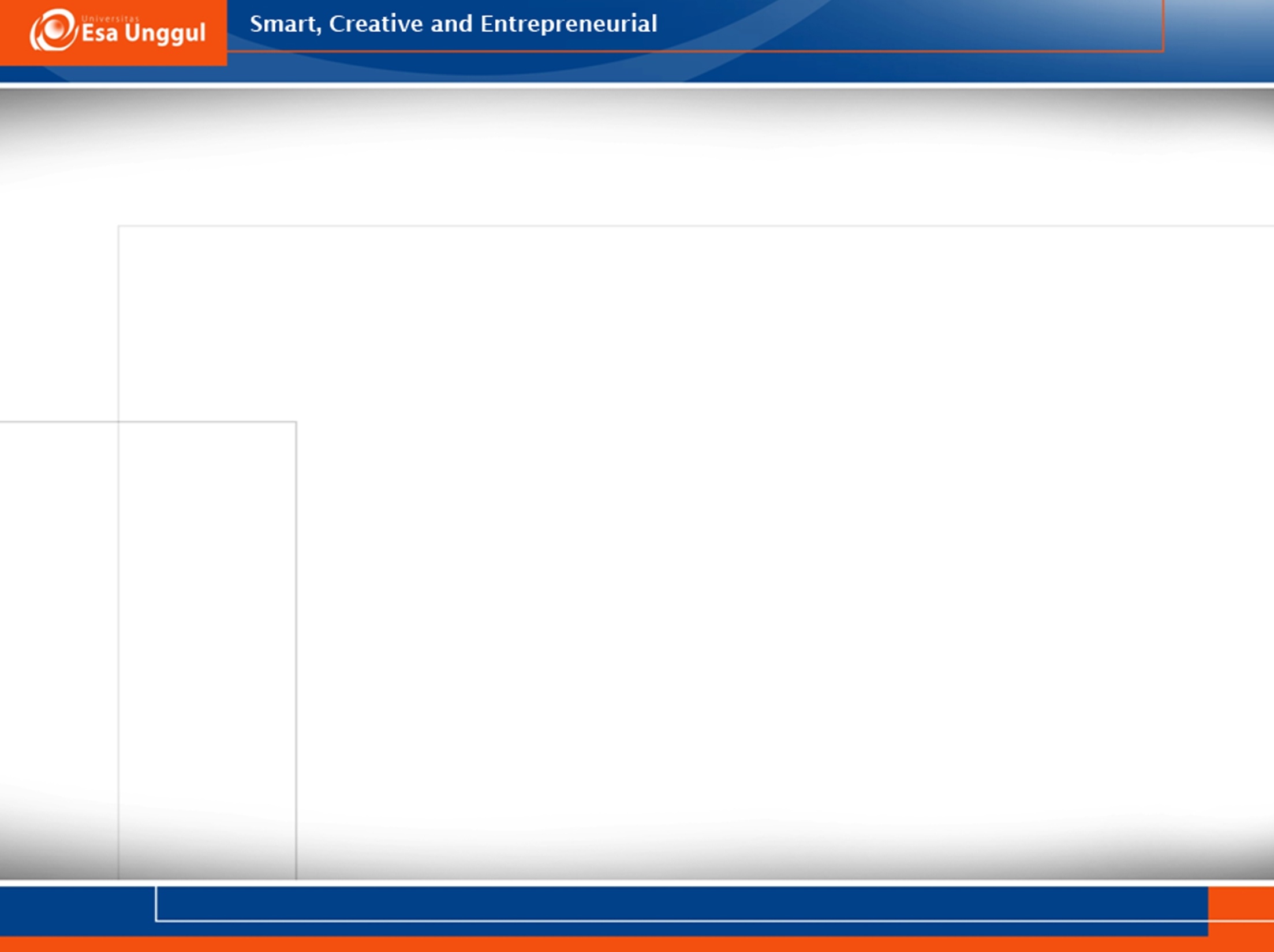 Equijoin
Satu kasus khusus yang biasa terjadi pada operasi join R    S adalah pada saat condition join hanya terdiri dari equality dari bentuk R.name1 = S.name1, yakni equality antara 2 field dalam R dan S. Operasi join seperti ini disebut Equijoin.
Skema hasil dari equijoin yang berisi field R (dengan nama dan domain yang sama seperti di dalam R) diikuti dengan field S yang tidak muncul di dalam condition join. Jika himpunan field dalam relasi hasil itu memasukkan 2 field yang mewarisi nama dari R dan S, maka relasi hasilnya tidak diberi nama.
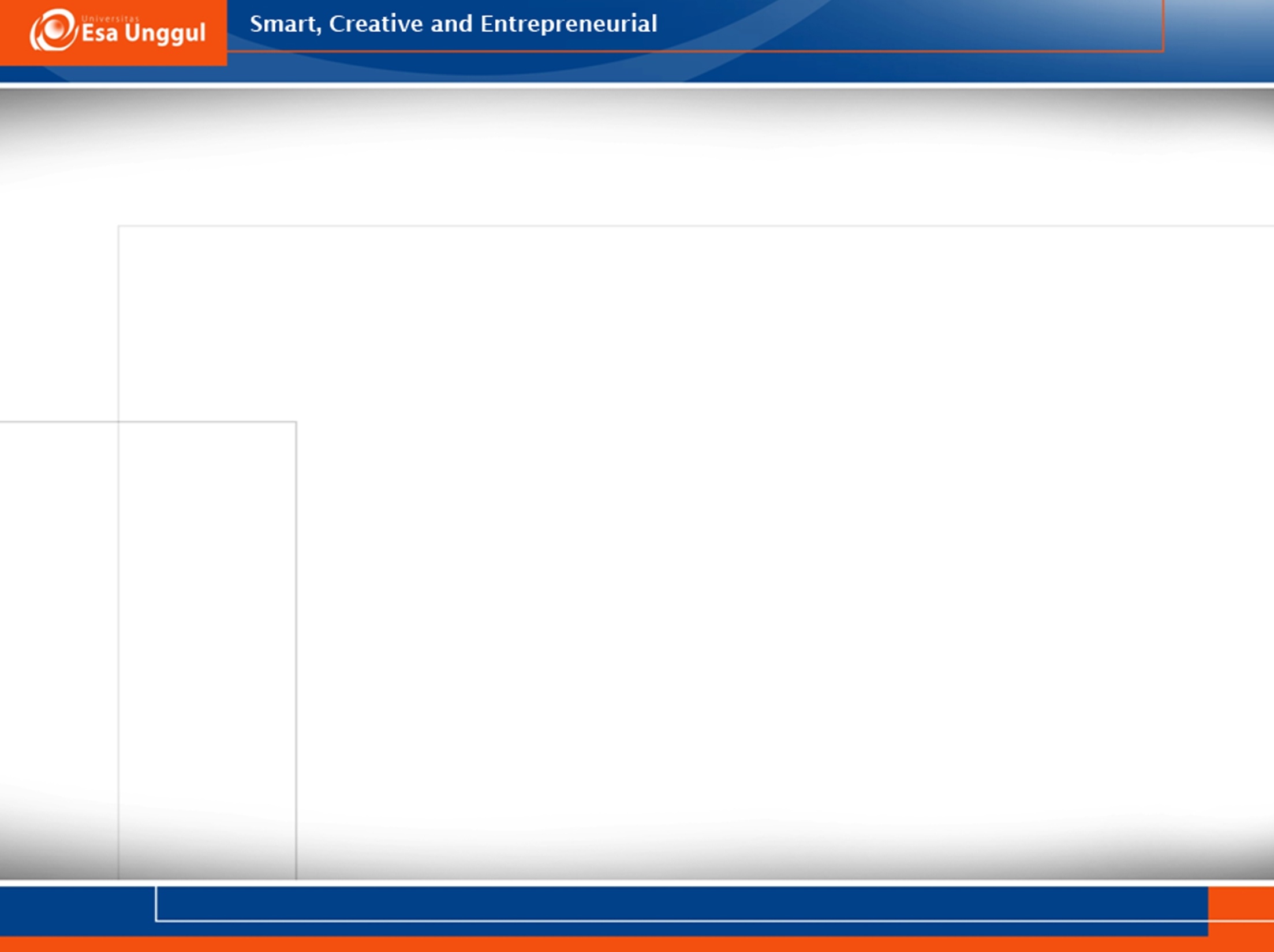 Natural Join
Kasus selanjutnya dari operasi join R   
S adalah satu equijoin dimana equality ditentukan pada semua field yang mempunyai nama sama dalam R dan S. 
Dalam kasus ini, kita dapat mengabaikan condition join, defaultnya adalah condition join yang merupakan kumpulan equality pada semua field biasa. Kasus seperti ini disebut Natural Join, dan properti bagusnya adalah hasilnya dijamin tidak memiliki 2 field dengan nama sama.
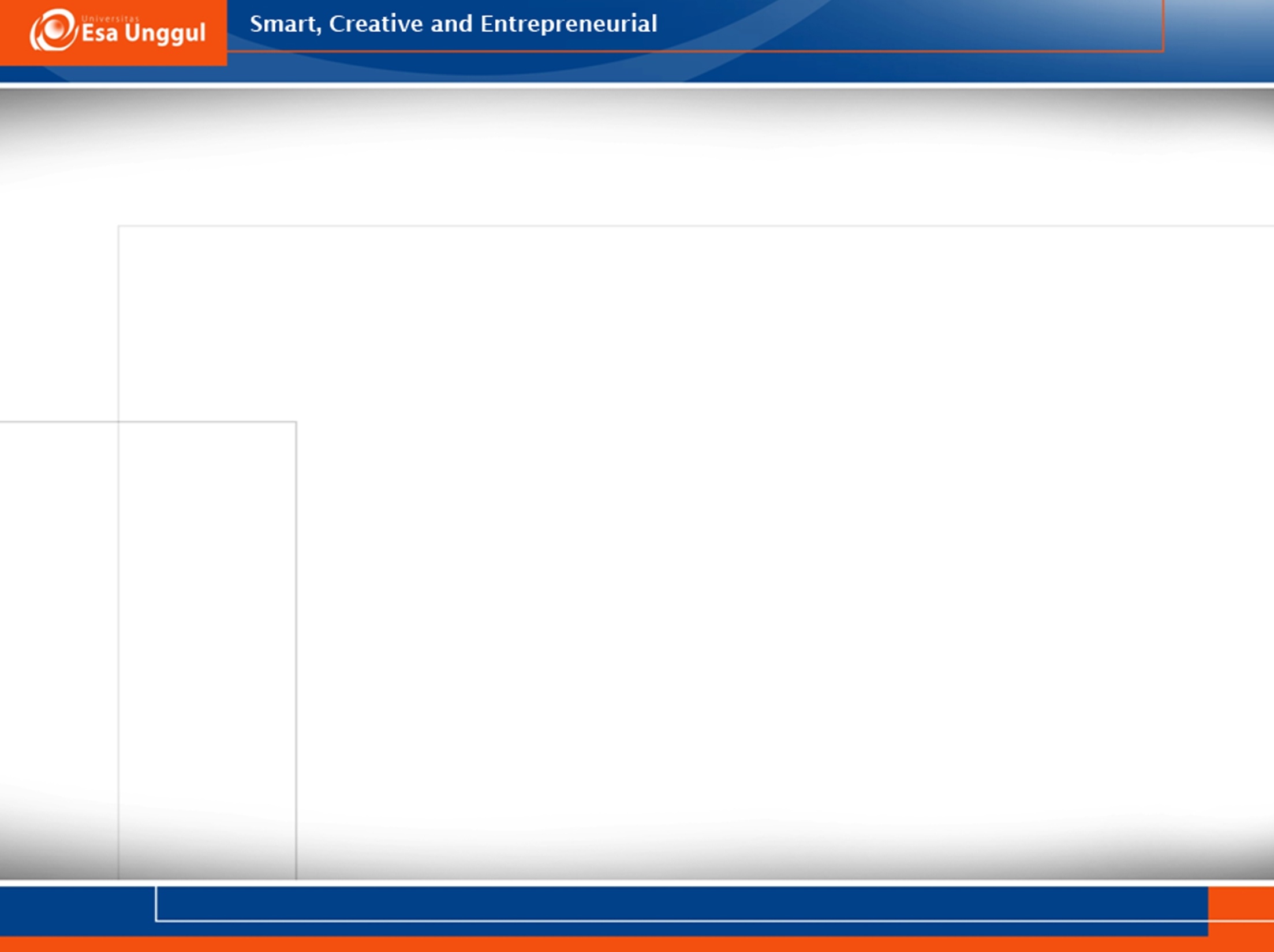 Contoh Condition Join
T2          T  2.A > T3.A T3
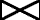 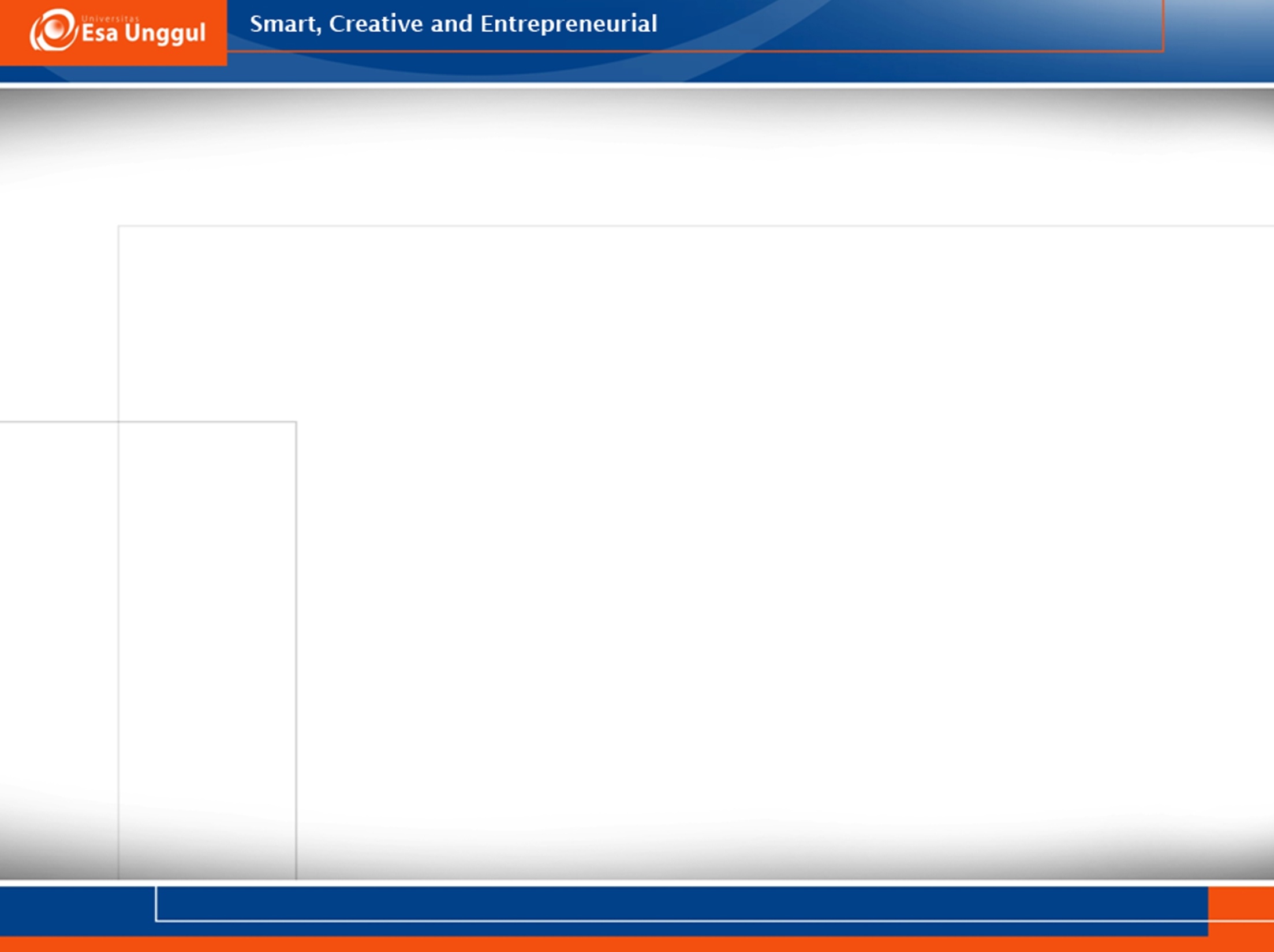 Contoh Equijoin & Natural Join
T2          T2.A = T3.A T3




Contoh tersebut dapat juga ditulis menjadi :
	T2         T3
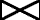 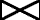 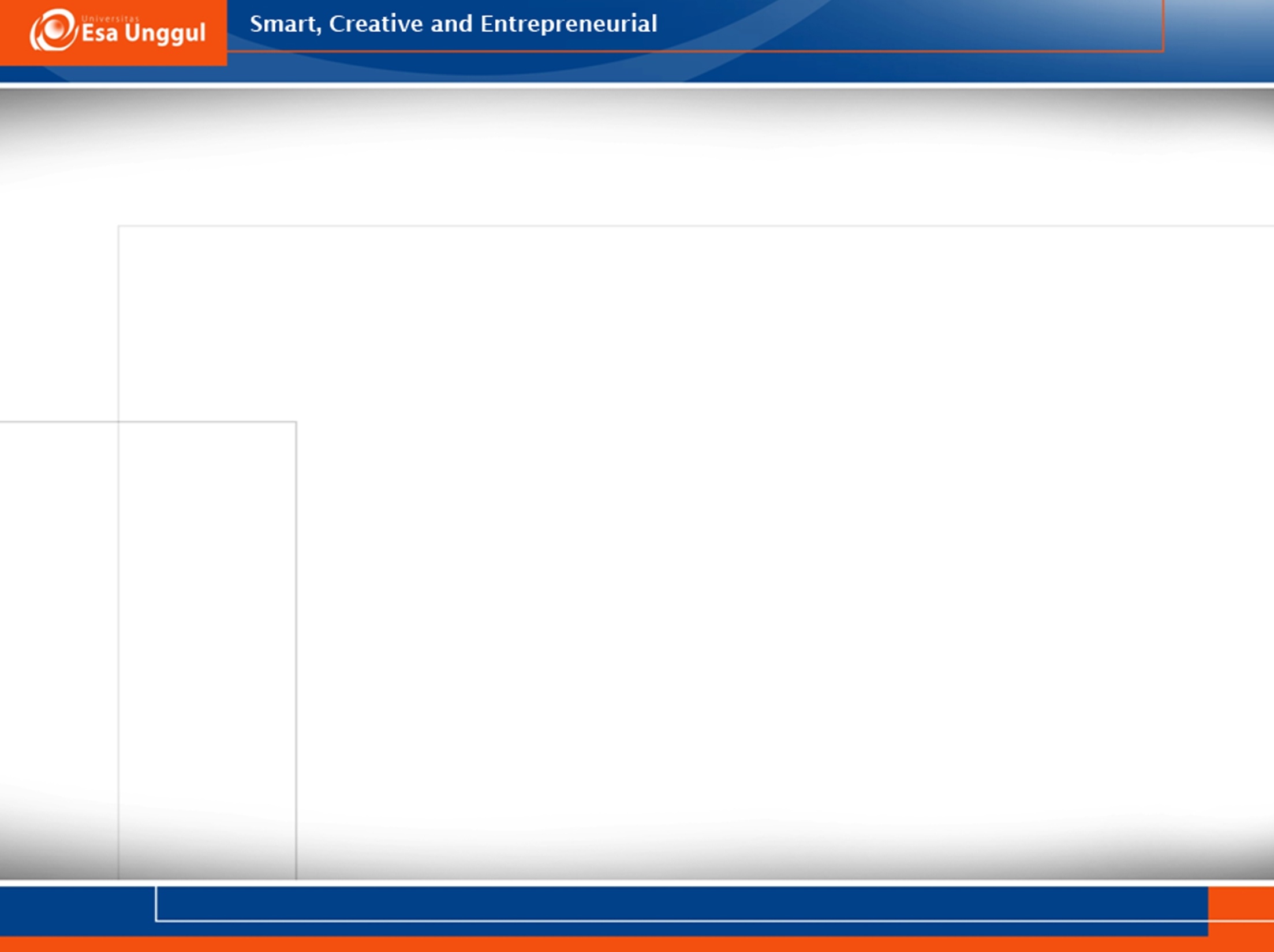 Division
Misalkan untuk setiap nilai x di dalam R, perhatikan kumpulan nilai y yang muncul dalam instan R dengan nilai x tersebut. Jika kumpulan ini berisi semua nilai y dalam S, maka nilai x adalah hasil dari R / S.
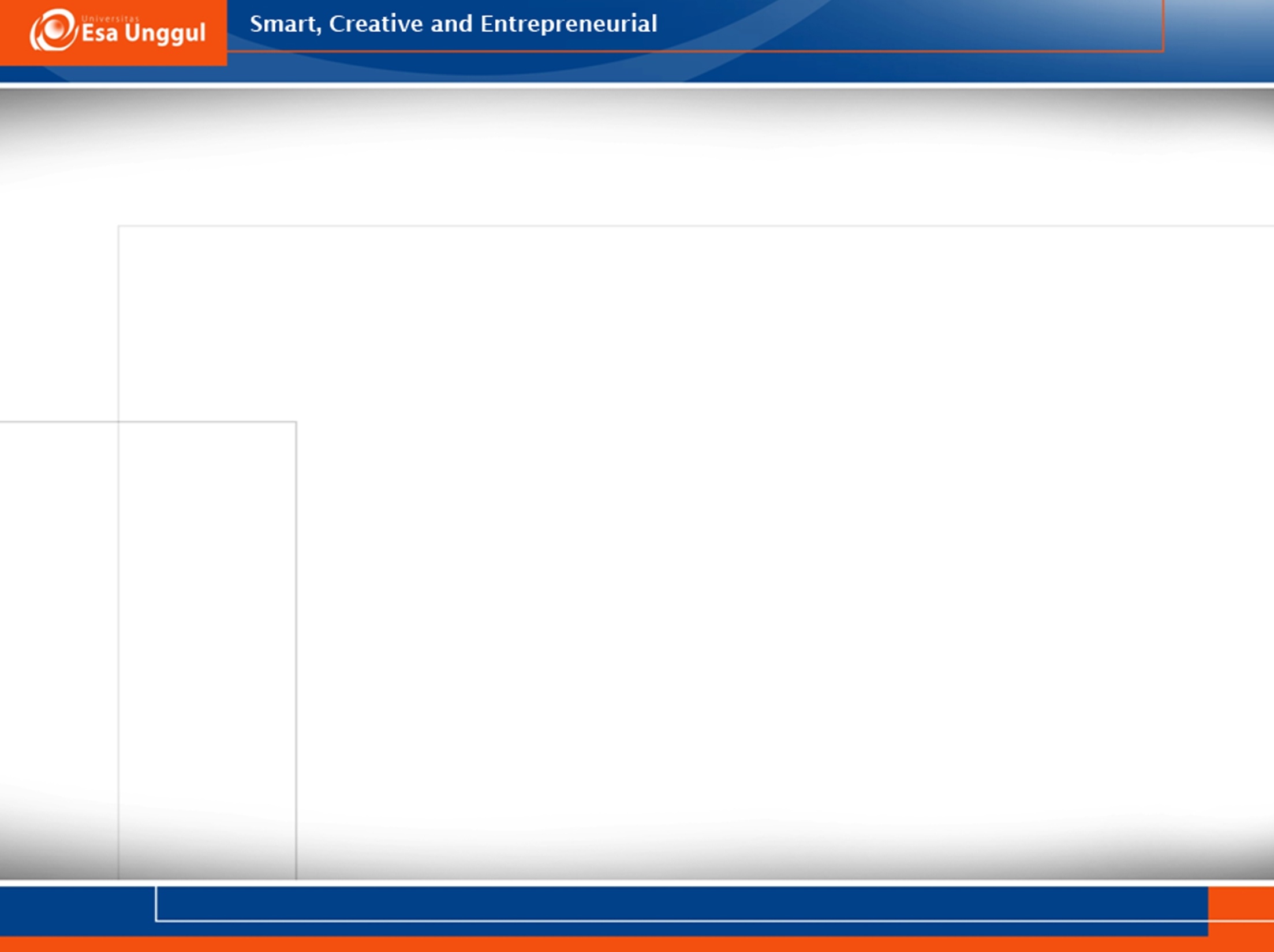 Contoh Division
 A, B (T1)





 B (T1)
 B ( B = b1 (T1))
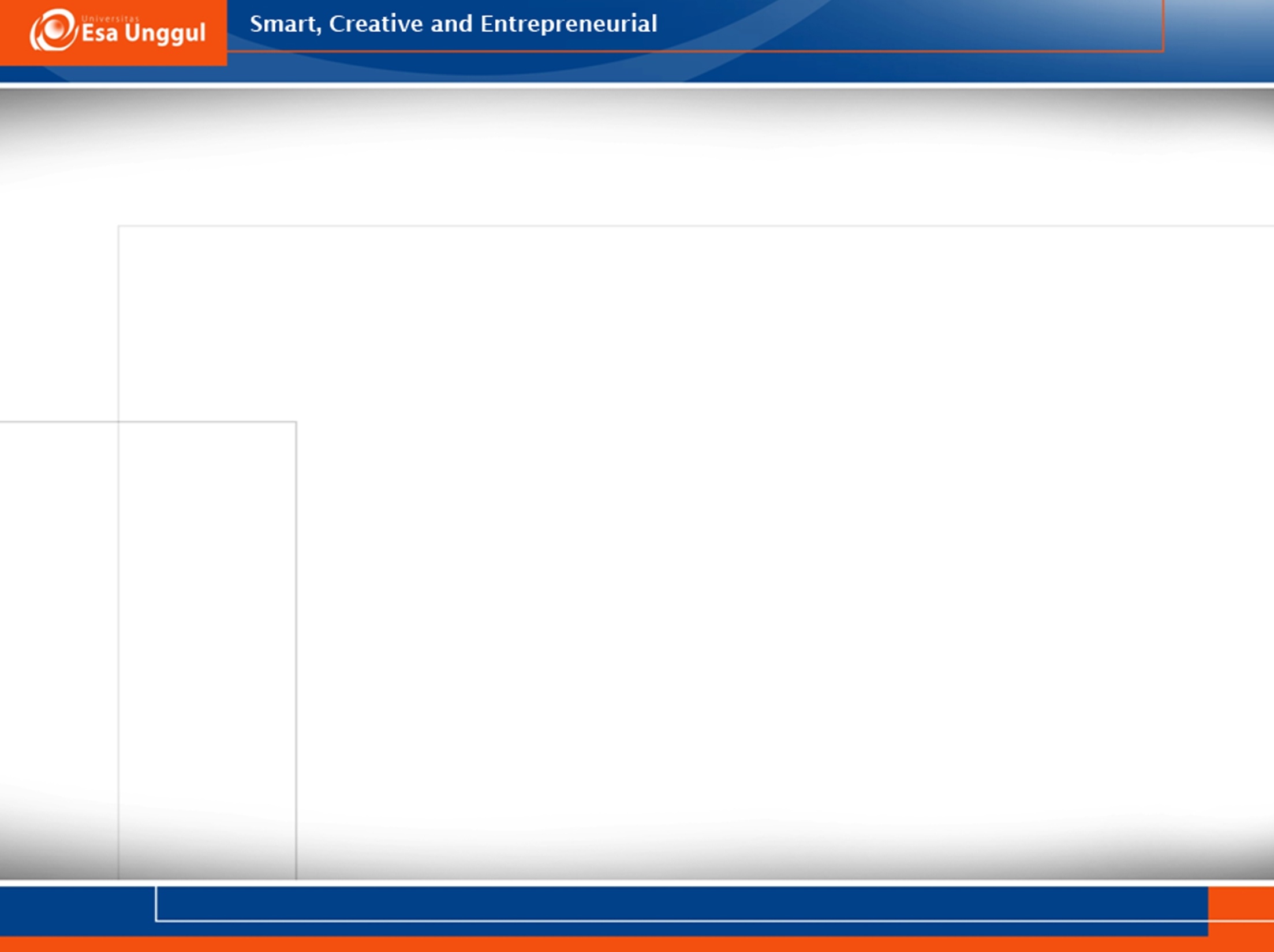 Contoh Query Aljabar
Misalkan :

Customers ( CustomerID, ContactName, Genre, Address, City, Region, Country, ZIP, Phone )
Products ( ProductID, ProductName, UnitPrice, UnitInStock, UnitOnOrder )
Orders ( OrderID, CustomerID, OrderDate )
Order Detail ( OrderID, ProductID, UnitPrice, Quantity, Discount )
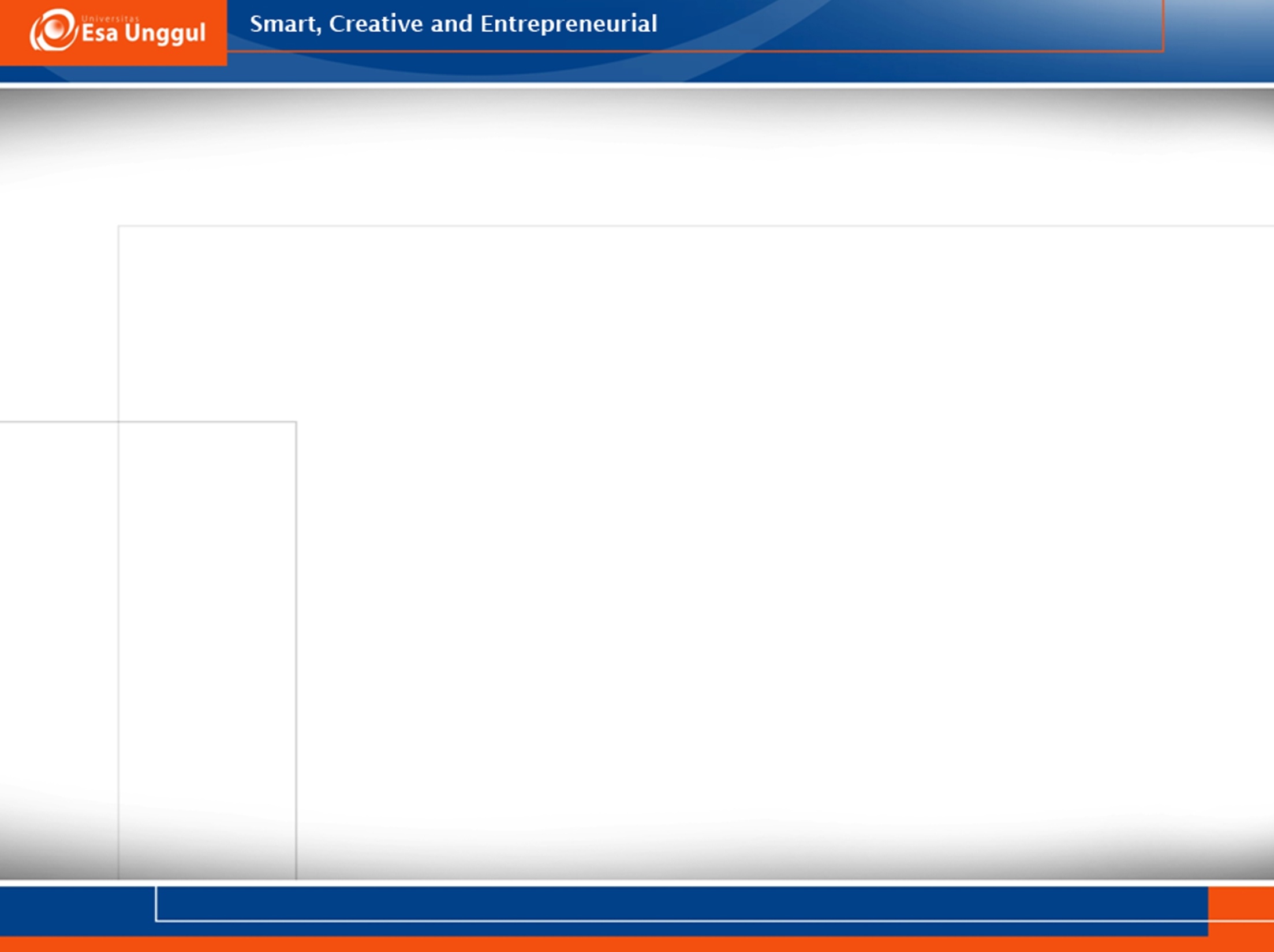 Contoh Query Aljabar (Lanjutan)
Cari nama pelanggan yang pernah memesan barang pada tanggal “xx / xx / xxxx”.
	 ContactName (( OrderDate = ‘xx / xx / xxxx’ Orders)          Customers)
Atau
	 (Temp1,  OrderDate = ‘xx / xx / xxxx’ Orders)
	 (Temp2, Temp1          Customers)
	 ContactName (Temp2)
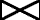 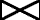 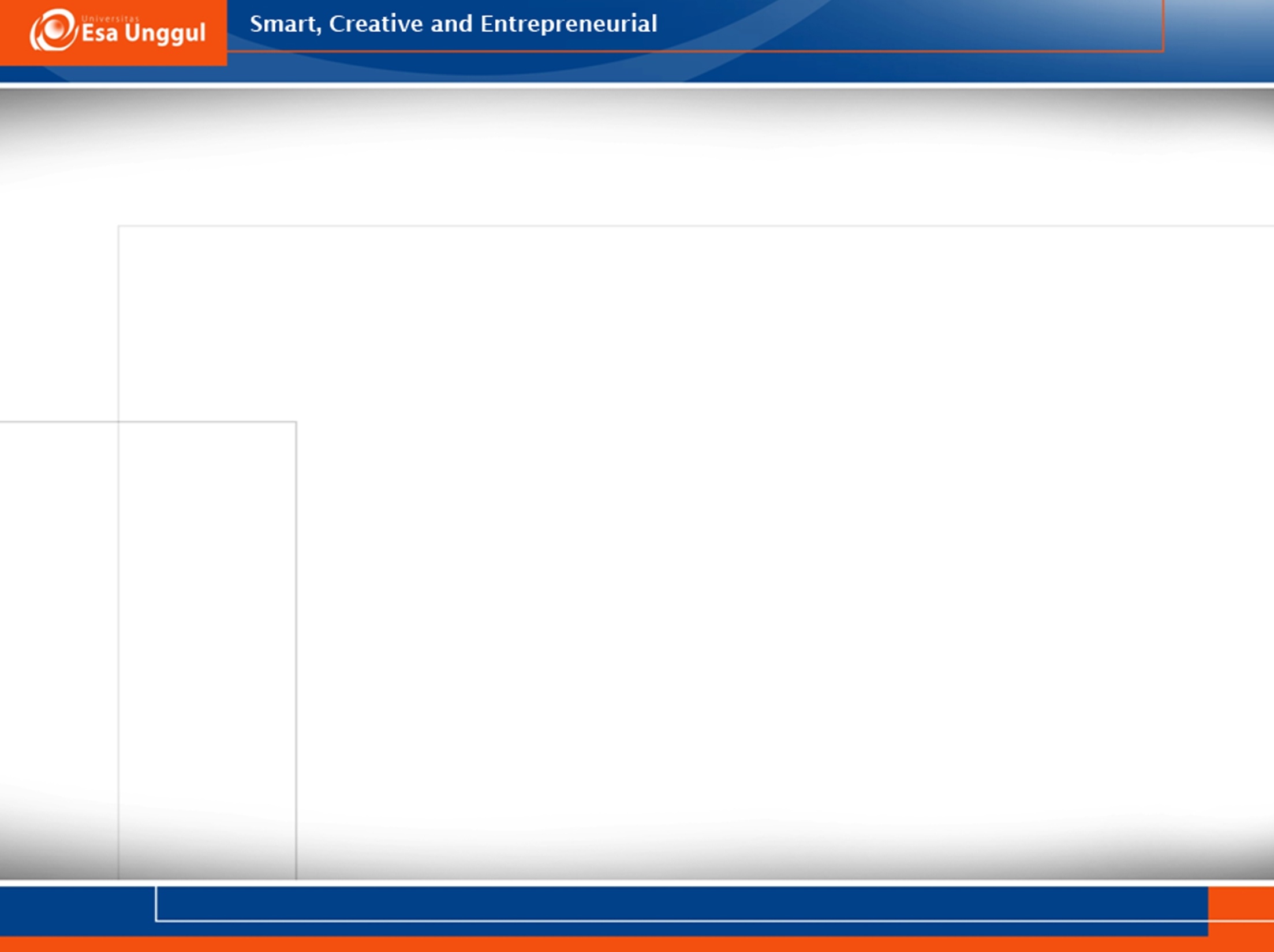 SUMBER PUSTAKA
Date, CJ. 2000. An Introduction to Database System Seventh Edition. New Jersey: Pearson Addison Weesley. ISBN: 979-683-185-6 
Hariyanto, Bambang. 2004. Sistem Manajemen Basis Data. Bandung: Informatika. ISBN: 979-3338-33-4
Fatansyah. 2012. Basis Data. Bandung: Informatika. ISBN:978-602-8758-53-6
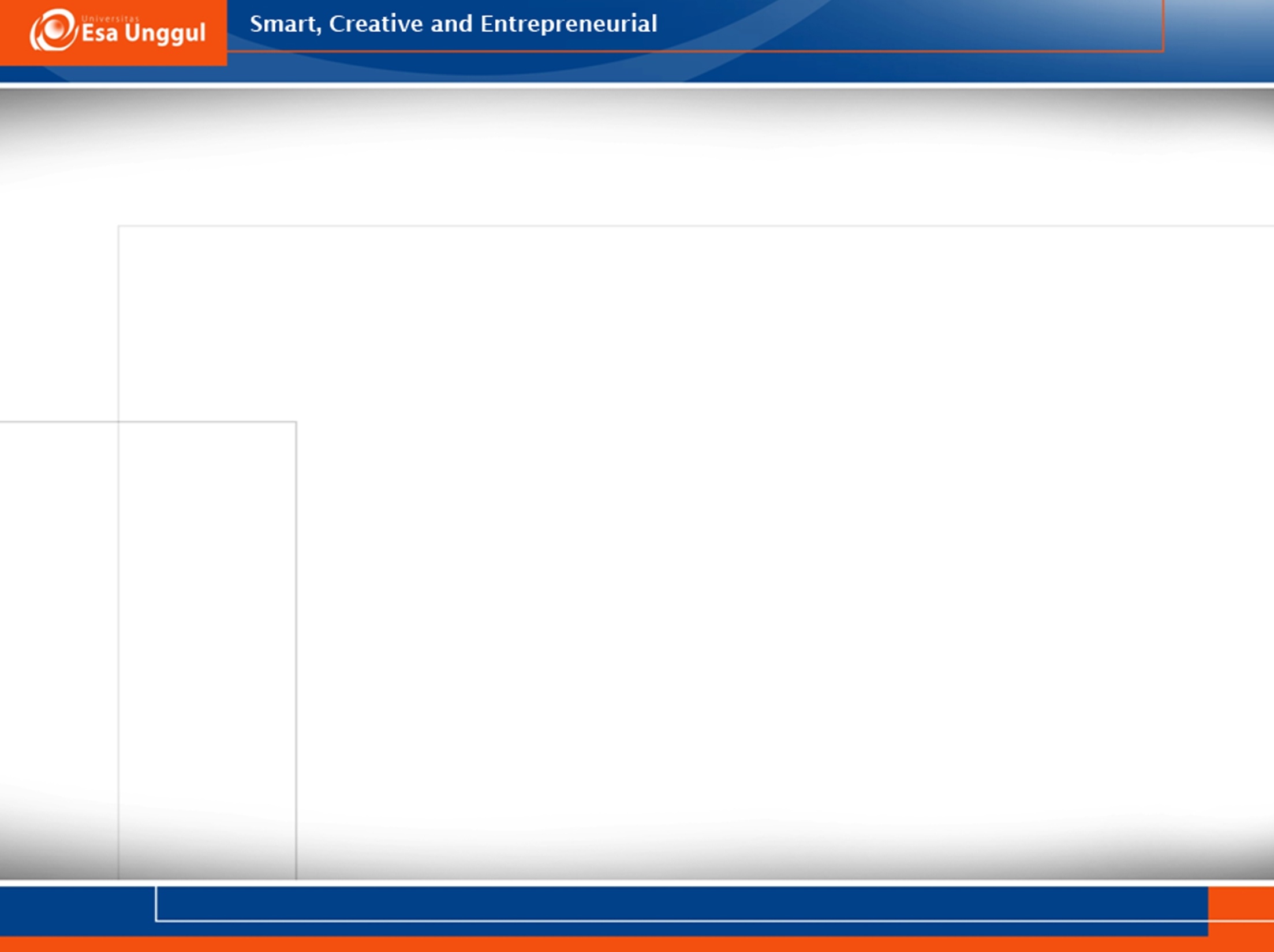 Terima Kasih